Waves and Sound
Physics
Unit 7
[Speaker Notes: Physics Unit 7]
This Slideshow was developed to accompany the textbook
OpenStax Physics
Available for free at https://openstaxcollege.org/textbooks/college-physics 
By OpenStax College and Rice University
2013 edition
Some examples and diagrams are taken from the textbook.
Slides created by 
Richard Wright, Andrews Academy 
rwright@andrews.edu
07-01 Waves
In this lesson you will…
• State the characteristics of a wave.
• Calculate the velocity of wave propagation.
• Observe the vibrations of a guitar string.
• Determine the frequency of oscillations.
07-01 Waves
Waves
A traveling disturbance
Carries energy from place to place

When a boat makes a wave, 
the water itself does not get up and move
the water pushes a little, then moves back
energy is transferred in the wave and is what you feel
[Speaker Notes: If the water moved in bulk, then there would be a hole in the water.]
07-01 Waves
Transverse
Up and down disturbance
Wave travels left or right
Disturbance is perpendicular to direction of travel

Examples:
Radio waves, light waves, microwaves, stringed instruments
[Speaker Notes: Demonstrate with a slinky]
07-01 Waves
Longitudinal Waves
Disturbance is left and right
Direction of travel is left or right
Disturbance and direction of travel are parallel
Series of compressed and stretched regions

Example:
Sound
[Speaker Notes: Demonstrate with a slinky]
07-01 Waves
Other
Water waves are a combination
Water at the surface of a water wave travels in small circles
07-01 Waves
Periodic  pattern is regularly repeated
Cycle  one unit of pattern
Wavelength ()  Distance of one cycle
Amplitude (A)  height from equilibrium to crest
[Speaker Notes: Put drawing on board and label the parts

The amplitude of a longitudinal wave is the amount of compression instead of a height]
07-01 Waves
Period (T)  time it takes for one cycle
Unit: s
Frequency (f)  # of cycles per second
Unit: 1/s = 1 hertz (Hz)
07-01 Waves
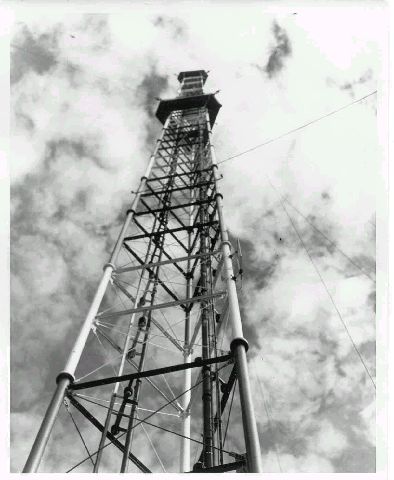 07-01 Waves
You are sitting on the beach and notice that a seagull floating on the water moves up and down 15 times in 1 minute.  What is the frequency of the water waves?

 f = 0.25 Hz
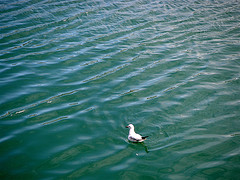 07-01 Homework
Wave hello to some exercises.

Read 16.1, 16.3
07-02 Hooke’s Law and Simple Harmonic Motion
In this lesson you will…
• Explain Newton’s third law of motion with respect to stress and deformation.
• Describe the restoration of force and displacement.
• Calculate the energy in Hook’s Law of deformation, and the stored energy in a string.
• Describe a simple harmonic oscillator.
• Explain the link between simple harmonic motion and waves.
07-02 Lab
Do the 07-02 Simple Harmonic Motion Lab
07-02 Hooke’s Law and Simple Harmonic Motion
A mass is hung from a spring
If it just hangs, it is at equilibrium position
If stretched and released, it bounced up and down
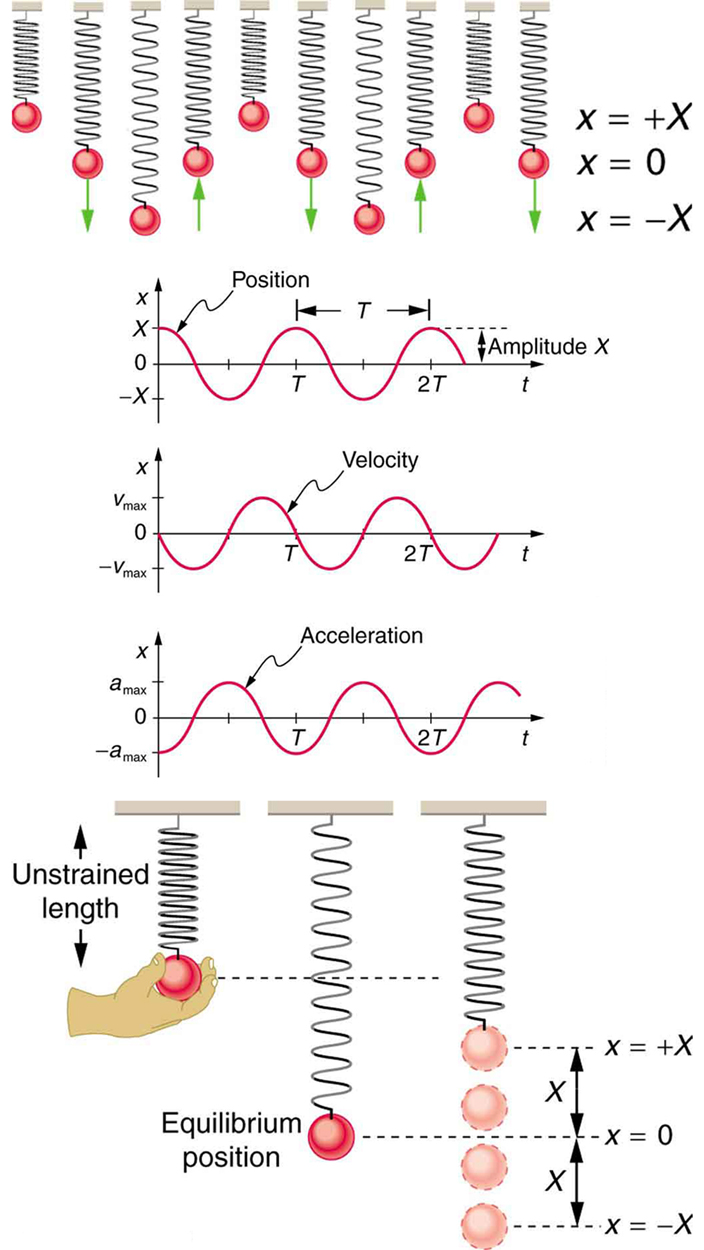 07-02 Hooke’s Law and Simple Harmonic Motion
07-02 Hooke’s Law and Simple Harmonic Motion
[Speaker Notes: Called elastic potential energy]
07-02 Hooke’s Law and Simple Harmonic Motion
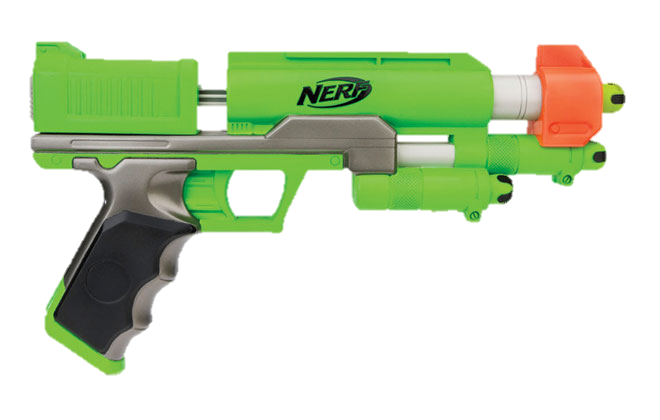 07-02 Hooke’s Law and Simple Harmonic Motion
On a string, if one part of the string is pulled up (a wave pulse created),
Then the next piece of the string is pulled up
Then the next piece of the string is pulled up, etc.
After the pulse passed the string moves back down to the equilibrium position due to Hooke’s Law
The more force, the quicker the string accelerates back and the faster the wave travels.
07-02 Hooke’s Law and Simple Harmonic Motion
07-02 Hooke’s Law and Simple Harmonic Motion
If a graph of position versus time of simple harmonic motion is made, a wave is formed
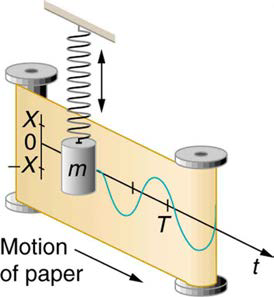 07-02 Hooke’s Law and Simple Harmonic Motion
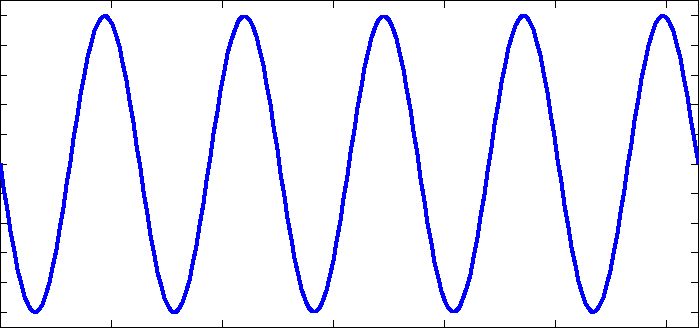 07-02 Hooke’s Law and Simple Harmonic Motion
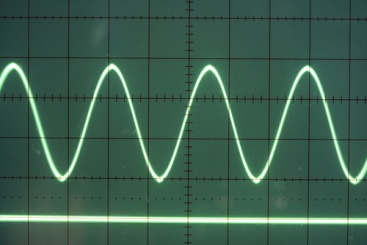 07-02 Homework
These problems harmonize with the lesson

Read 17.1, 17.2
07-03 Sound, Speed, Frequency, and Wavelength
In this lesson you will…
• Define sound and hearing.
• Describe sound as a longitudinal wave.
• Define pitch.
• Describe the relationship between the speed of sound, its frequency, and its wavelength.
• Describe the effects on the speed of sound as it travels through various media.
• Describe the effects of temperature on the speed of sound.
07-03 Lab
Do the 07-03 Properties of Sound Lab
07-03 Sound, Speed, Frequency, and Wavelength
How sound is made
Some vibrating object like a speaker moves and compresses the air
Air pressure rises called Condensation
Condensation moves away at speed of sound
Object moves back creating less air pressure called Rarefaction
Rarefaction moves away at speed of sound
Particles move back and forth
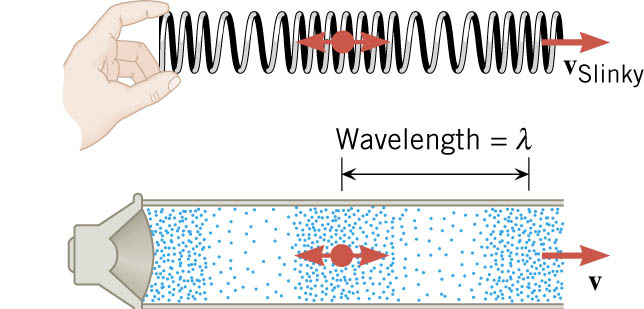 [Speaker Notes: Maybe have big speaker with bouncing something on it]
07-03 Sound, Speed, Frequency, and Wavelength
Distance between consecutive condensations or rarefactions is wavelength

String or speaker makes air molecule vibrate
That molecule pushes the next one to vibrate and so on
When it hits the ear, the vibrations are interpreted as sound
07-03 Sound, Speed, Frequency, and Wavelength
1 cycle = 1 condensation + 1 rarefaction
Frequency = cycles / second
1000 Hz = 1000 cycles / second

Each frequency has own tone
Sounds with 1 frequency called Pure Tone

Healthy young people can hear frequencies of 20 to 20,000 Hz
07-03 Sound, Speed, Frequency, and Wavelength
Brain can interpret frequency as pitch
High freq = high pitch
Subjective because most people don’t have perfect pitch

Some electronic devices can produce and detect exact frequencies
07-03 Sound, Speed, Frequency, and Wavelength
The condensations have more pressure than the rarefactions
Amplitude = highest pressure

Typical conversation, Amp = 0.03 Pa
Atmospheric air pressure = 101,000 Pa

Loudness is ear’s interpretation of pressure amplitude
[Speaker Notes: Loudness is subjective, pressure is not.
Measure pressure to see if damaging]
07-03 Sound, Speed, Frequency, and Wavelength
07-03 Sound, Speed, Frequency, and Wavelength
Speed of sound depends on properties of medium

In gases
Sound is transmitted only when molecules collide
So we derive formula from speed of molecules
And speed changes with temperature
07-03 Sound, Speed, Frequency, and Wavelength
07-03 Sound, Speed, Frequency, and Wavelength
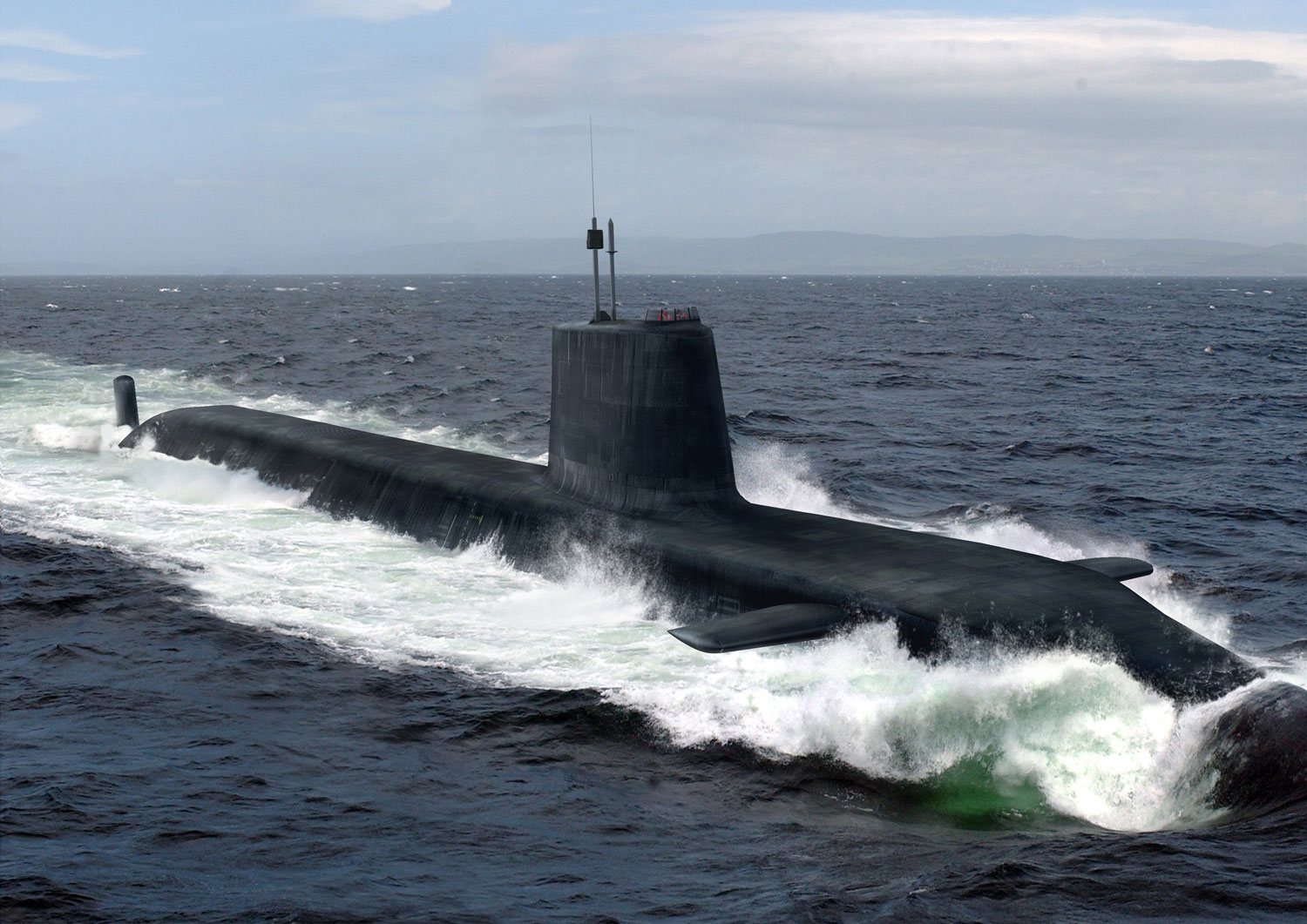 07-03 Sound, Speed, Frequency, and Wavelength
Sonar (Sound Navigation Ranging)
Sound is emitted from the hull of a ship.
It bounces off some object.
The echo returns to a receiver on the hull of the ship
How far away is a ship if it takes 3.4 s to receive a return signal in seawater?
d = 2618 m
07-03 Homework
These problems sound like you could speed right through them.

Read 17.3
07-04 Sound Intensity and Sound Level
In this lesson you will…
• Define intensity, sound intensity, and sound pressure level.
• Calculate sound intensity levels in decibels (dB).
07-04 Lab
Do the 07-04 Intensity vs Distance Lab
07-04 Sound Intensity and Sound Level
Sound waves carry energy that can do work

Amount of energy transported per second = power

Units: J/s = W
[Speaker Notes: Work example causing ear drum to vibrate]
07-04 Sound Intensity and Sound Level
07-04 Sound Intensity and Sound Level
07-04 Sound Intensity and Sound Level
[Speaker Notes: Notice that Intensity  1 / r2
As distance doubles, the intensity is divided by four]
07-04 Sound Intensity and Sound Level
[Speaker Notes: Used lowercase p for Pressure to keep from confusing with Power]
07-04 Sound Intensity and Sound Level
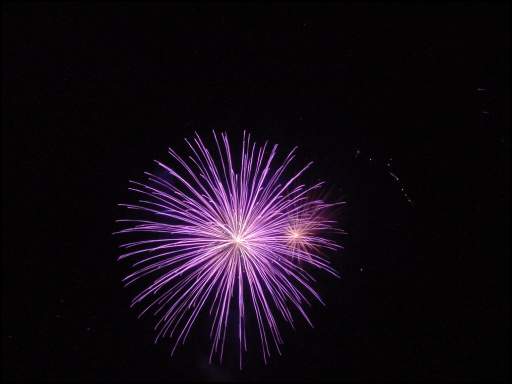 07-04 Sound Intensity and Sound Level
Sound Level and Decibels
Unit of measure to compare two sound intensities.

Based on how human ear perceives loudness.

If you double the intensity, I, the sound isn’t twice as loud.
Use a logarithmic scale
07-04 Sound Intensity and Sound Level
[Speaker Notes: I0 is the threshold of hearing]
07-04 Sound Intensity and Sound Level
Intensity can be measured
Loudness is simply how ear perceives

Doubling intensity does not double loudness
07-04 Sound Intensity and Sound Level
You double the intensity of sound coming from a stereo.  What is the change in loudness?  
 = 3 dB

Experiment shows that if the intensity level increases by 10 dB, the sound will seem twice as loud.
See Table 17.2
07-04 Sound Intensity and Sound Level
07-04 Homework
This is intense!

Read 17.4
07-05 Doppler Effect
In this lesson you will…
• Define Doppler effect, Doppler shift, and sonic boom.
• Calculate the frequency of a sound heard by someone observing Doppler shift.
07-05 Lab
Do the 07-05 Doppler Effect Lab
07-05 Doppler Effect
Have you ever listened to a ambulance drive by quickly with their lights and sirens going?

What did it sound like?

High pitch as they were coming, low pitch as they were leaving.

Called Doppler effect after Christian Doppler who first labeled it.
07-05 Doppler Effect
[Speaker Notes: When the truck is still, the sounds waves move outward in all the directions, the same speed]
07-05 Doppler Effect
[Speaker Notes: When the truck is moving.  
It produces a condensation, moves, produces another condensation, moves, etc.
Since it moves between condensations, they are closer together in front of the truck and farther apart behind the truck.
Higher freq (short ) = higher pitch
Lower freq (long ) = lower pitch]
07-05 Doppler Effect
[Speaker Notes: The perceived wavelength is shorted by the distance the source moves in one period.
(Period is time between condensations)]
07-05 Doppler Effect
’ = perceived wavelength
fo = frequency observed
fs = frequency of source
vw = speed of wave
vs = speed of source
07-05 Doppler Effect
Moving Observer
Encounters more condensations than if standing still
[Speaker Notes: Notice the differences between the two formulas]
07-05 Doppler Effect
General Case
Combine the two formulas
Both observer and source can be moving

WARNING!
vw, vs, and vo are signless
Use the top signs when that object is moving towards the other object
07-05 Doppler Effect
You are driving down the road at 20 m/s when you approach a car going the other direction at 15 m/s with their radio playing loudly. If you hear a certain note at 600 Hz, what is the original frequency? (Assume speed of sound is 343 m/s)
542 Hz
07-05 Doppler Effect
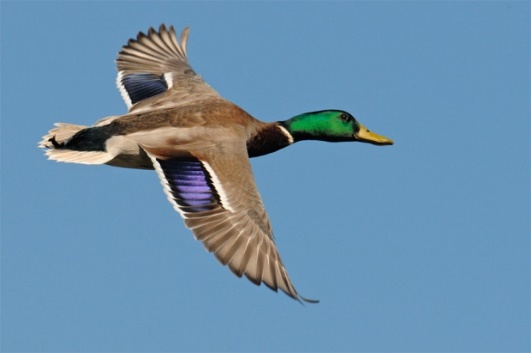 A duck is flying overhead while you stand still. As it moves away, you hear its quack at 190 Hz. Because you are a brilliant naturalist, you know that this type of duck quacks at 200 Hz. How fast is the duck flying?
18.1 m/s (40 mph)
07-05 Doppler Effect
NEXRAD
NEXt generation weather RADar
Sends out radio waves
Wave bounce off water drops in storms
Radar receives echoes
Computer checks to compare the frequencies
Can compute to see how fast the clouds are spinning
[Speaker Notes: Water on one side of tornado move away, water on other side move towards radar]
07-05 Homework
Move yourselves to do these exercises

Read 16.10
07-06 Superposition and Interference
In this lesson you will…
• Explain standing waves.
• Describe the mathematical representation of overtones and beat frequency.
07-06 Lab
Do the 07-06 Superposition Lab
07-06 Superposition and Interference
Often two or more wave pulses move through the same space at once

When two or more waves are present simultaneously at the same place, the resultant disturbance is the sum of the disturbances from individual waves
07-06 Superposition and Interference
[Speaker Notes: Try to demonstrate with spring or wave tank]
07-06 Superposition and Interference
After 2 seconds, what is the height of the resultant pulse at x = 2, 4, and 6 cm?
0, -2, 2
[Speaker Notes: Draw the result on the pull down graph]
07-06 Superposition and Interference
Imagine that there are 2 speakers facing each other. Both speakers produce the same sound at the same time.   = 1 m
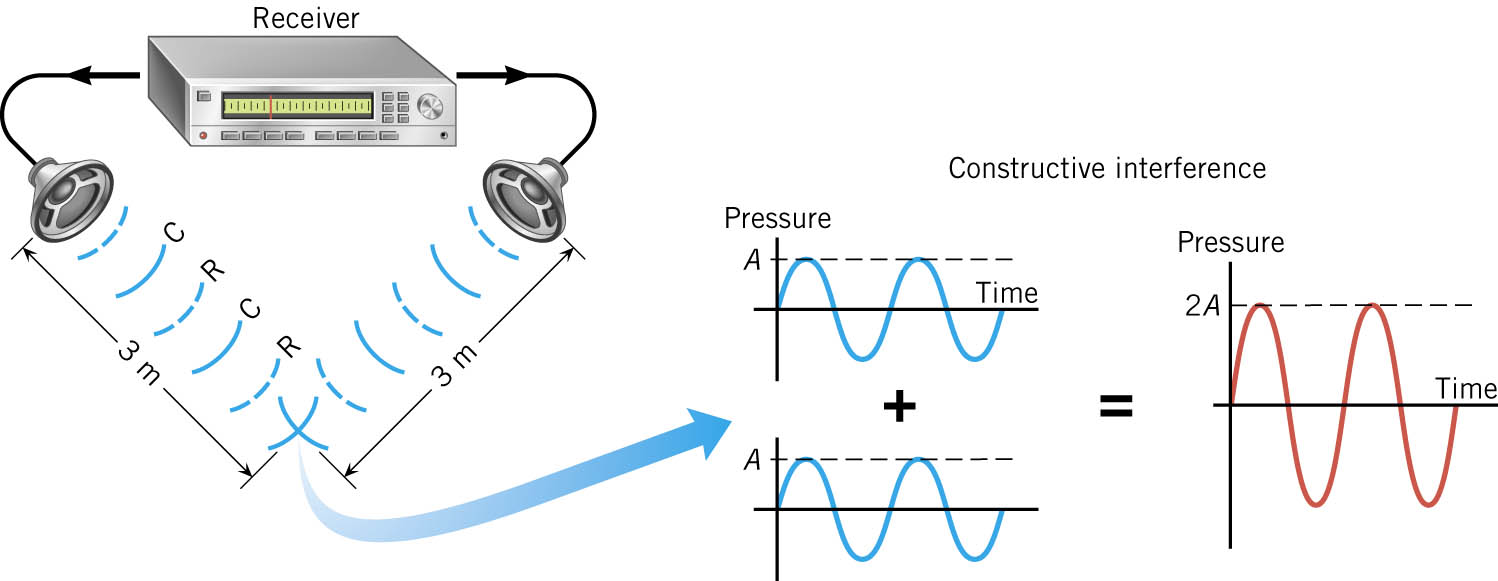 [Speaker Notes: At a point between the speakers where each of the sounds have moved full wavelengths
Condensation meats condensation and rarefaction meets rarefaction all the time
Linear superposition says the sound is twice as loud
Called constructive interference (exactly in phase)]
07-06 Superposition and Interference
One of the speakers is moved back half a wavelength
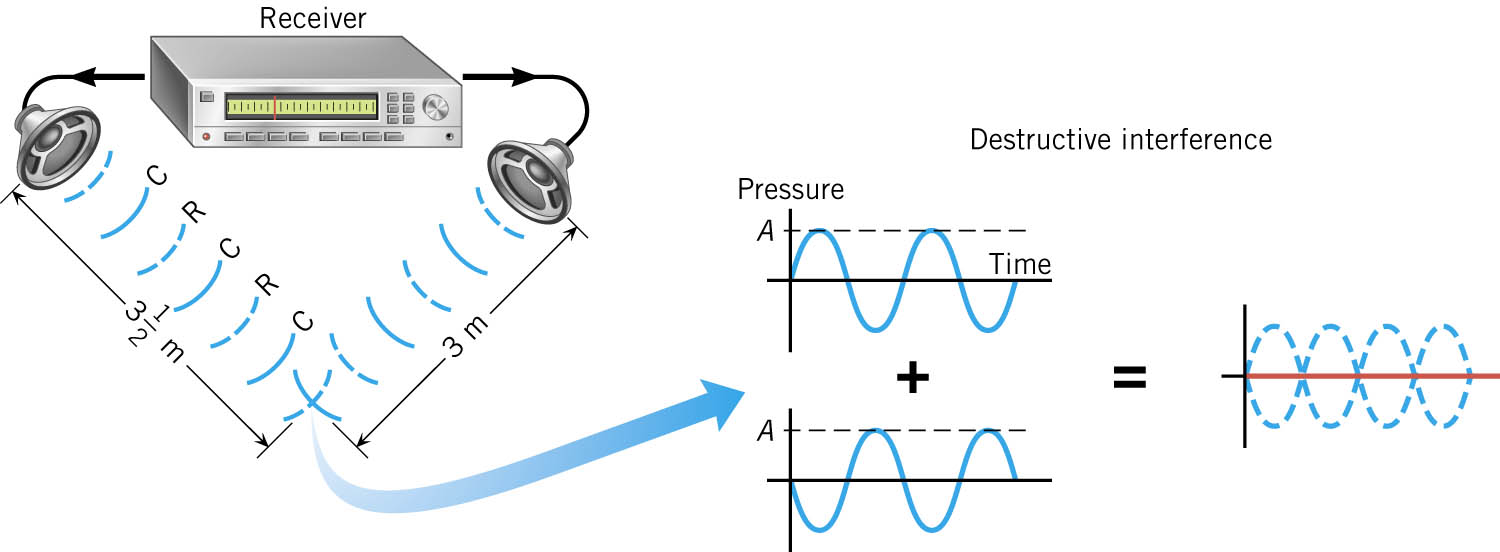 [Speaker Notes: Now a condensation always meets a rarefaction, so cancel into nothing
Called Destructive interference (exactly out of phase)]
07-06 Superposition and Interference
07-06 Superposition and Interference
[Speaker Notes: A microphone hears the noise
The electronics invert the noise
A speaker plays the inverted noise and destructive interference results so you don’t hear much]
07-06 Superposition and Interference
[Speaker Notes: Solid lines are condensations, dashed lines are rarefactions
2 fixed speakers 
where two condensations or rarefactions meet = constructive interference (red dots)
Where a condensation and rarefaction meet = destructive interference (white dots)
So as you move throughout the room the noise intensities change depending on your position
Follows law of conservation of energy
At constructive interference  twice as much energy
At destructive interference  no energy
Add it all up and you get constant energy (1 + 1 = 2 + 0)]
07-06 Superposition and Interference
Beats
When two frequencies are the same

Constructive and Destructive Interference give twice the amplitude or no amplitude

What if the two frequencies are just slightly different?
07-06 Superposition and Interference
[Speaker Notes: When the frequencies are slightly different, Constructive and destructive interference still happens
Where two condensations are at the same place, you get louder
Where 1 condensation and 1 rarefaction are at the same place, you get softer
You get some places with loud and some soft and in between]
07-06 Superposition and Interference
[Speaker Notes: What the ear hears is the rising and falling of volume of the combined frequency
How often the loudness rises and falls is the beat frequency
Beat frequency obtained from subtracting the two frequencies of the sounds.
In the picture, the number above each blue wave indicates the number of complete cycles
	The top wave is 10 Hz, the bottom is 12 Hz
	The beat frequency is 12 – 10 = 2 Hz as seen in the red wave]
07-06 Superposition and Interference
Beat Frequency = difference of the two source frequencies

Beats = | f1 – f2 |
07-06 Superposition and Interference
A simple way to tune musical instruments is with beats
If the notes are out of tune, you hear beats
Adjust the tuning and try again
If the frequency of the beats is higher, adjust the other way
Keep adjusting until there are no more beats
07-06 Superposition and Interference
Two car horns have an average frequency of 420 Hz and a beat frequency of 40 Hz. What are the frequencies of both horns?
440 Hz, 400 Hz
07-06 Homework
Don’t beat around the bush, start the problems now!

Read 17.5
07-07 Sound Interference and Resonance
In this lesson you will…
• Define antinode, node, fundamental, overtones, and harmonics.
• Identify instances of sound interference in everyday situations.
• Describe how sound interference occurring inside open and closed tubes changes the characteristics of the sound, and how this applies to sounds produced by musical instruments.
• Calculate the length of a tube using sound wave measurements.
07-07 Sound Interference and Resonance
One end of a string is attached to a fixed point.
The other end is vibrated up and down.
The standing wave is formed.
Nodes – No move
Antinodes – most movement
07-07 Sound Interference and Resonance
The wave travels along the string until it hits the other end
The wave reflects off the other end and travels in the opposite direction, but upside down
The returning wave hits the vibrating end and reflects again (this side the wave is right side up)
Unless the timing is just right the reflecting wave and the new wave will not coincide
When they do coincide, the waves add due to constructive interference
When they don’t coincide; destructive interference
[Speaker Notes: Why its reflected upside down.    the string pulls up on the wall, by Newton’s reaction force, the wall pulls down on the string]
07-07 Sound Interference and Resonance
Harmonics
When you vibrate the string faster, you can get standing waves with more nodes and antinodes
Standing waves are named by number of antinodes
1 antinode  1st harmonic (fundamental freq)
2 antinodes  2nd harmonic (1st overtone)
3 antinodes  3rd harmonic (2nd overtone)
07-07 Sound Interference and Resonance
f1 = fundamental frequency (1st harmonic)
f2 = 2f1 (2nd harmonic)
f3 = 3f1 (3rd harmonic)
Harmonics Example
If the fundamental is 440 Hz (concert A)
2nd harmonic = 2(440 Hz) = 880 Hz (High A)
3rd harmonic = 3(440 Hz) = 1320 Hz
[Speaker Notes: Multiply the fundamental frequency by an integer to obtain that integer’s harmonic]
07-07 Sound Interference and Resonance
07-07 Sound Interference and Resonance
Just like stringed instruments rely on standing transverse waves on strings
Wind instruments rely on standing longitudinal sound waves in tubes
The waves reflect off the open ends of tubes
One difference at the ends are antinodes instead of nodes
[Speaker Notes: Demonstrate antinodes at the end by making standing waves in a string by dangling a string and shaking it]
07-07 Sound Interference and Resonance
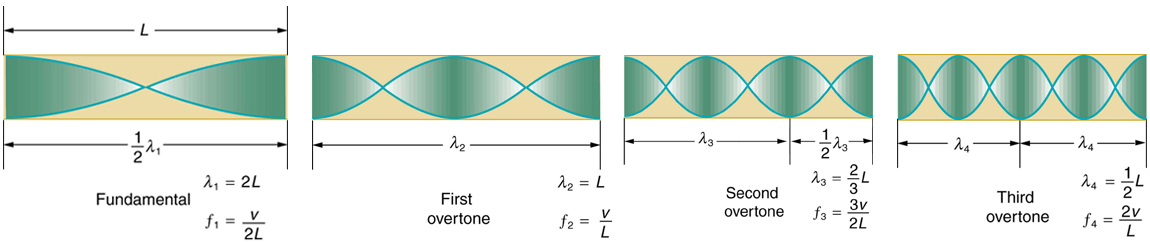 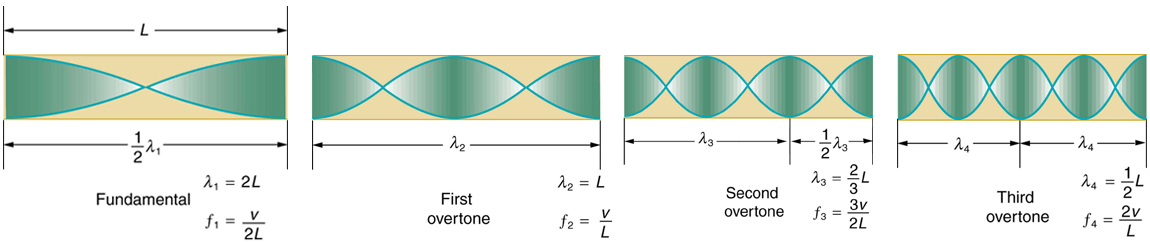 Tube open at both ends
07-07 Sound Interference and Resonance
[Speaker Notes: Demonstrate with tube]
07-07 Sound Interference and Resonance
What is the lowest frequency playable by a flute that is 0.60 m long if that air is 20 °C.  

 f = 285.8 Hz
07-07 Sound Interference and Resonance
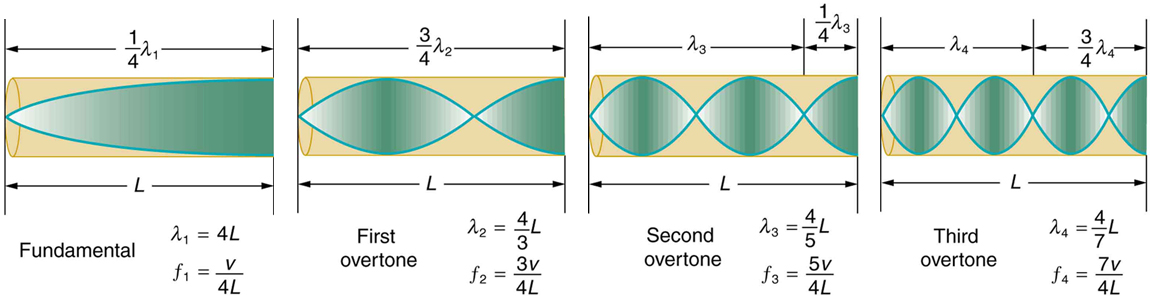 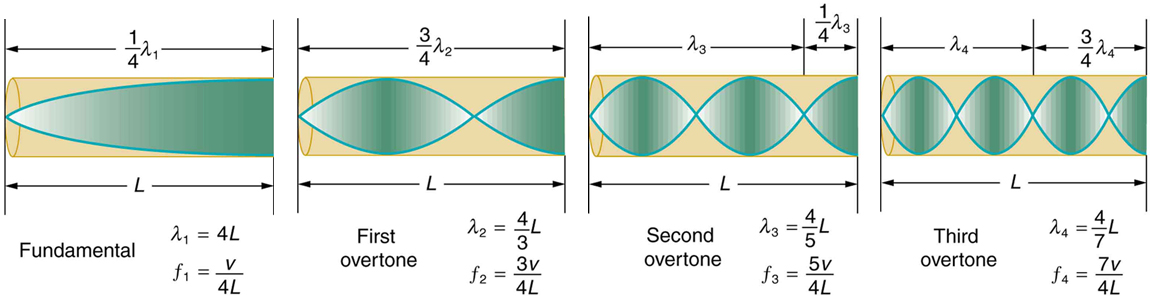 Tube open at one end
07-07 Sound Interference and Resonance
[Speaker Notes: Where n is odd integers]
07-07 Homework
Try blowing your way through these problems

Read 17.6, 17.7
07-08 Hearing and Ultrasound
In this lesson you will…
• Define hearing, pitch, loudness, timbre, note, tone, phon, ultrasound, and infrasound.
• Compare loudness to frequency and intensity of a sound.
• Identify structures of the inner ear and explain how they relate to sound perception.
• Define acoustic impedance and intensity reflection coefficient.
• Describe medical and other uses of ultrasound technology.
• Calculate acoustic impedance using density values and the speed of ultrasound.
07-08 Hearing and Ultrasound
Hearing
Pitch
Perception of frequency
20 Hz – 20000 Hz
Most sensitive to 2000 – 5000 Hz
Can distinguish between pitches that vary by at least 0.3 %
Loudness
Perception of intensity
Range 10-12 W/m2 – 1012 W/m2
Most people can discern a intensity level difference of 3 dB
07-08 Hearing and Ultrasound
Phons measure loudness
The graph shows the sensitivity of the average human ear
07-08 Hearing and Ultrasound
Ultrasound
Used in obstetrics to examine a fetus, used to examine some organs, and blood flow

High frequency sound aimed at target
Sound reflects at boundary of tissues with different acoustic impedances
Computer compiles picture from where echoes come from
07-08 Hearing and Ultrasound
Calculate the intensity reflection coefficient of ultrasound when going from water to fat tissue (like a baby in the womb).
a = 0.00317
This means 0.317% of the sound is reflected.
07-08 Hearing and Ultrasound
Cavitron Ultra Surgical Aspirator
Used to remove inoperable brain tumors

Tip of instrument vibrates at 23 kHz

Shatters tumor tissue that comes in contact

Better precision than a knife
07-08 Hearing and Ultrasound
High-Intensity Focused Ultrasound
Sound is focused on a region of the body.  
The waves entering the body don’t do damage
Only damage done where focused (like sun and magnifying glass)
The focused energy at target causes heating which kills abnormal cells
07-08 Hearing and Ultrasound
Doppler Flow Meter
Transmitter and receiver placed on skin
High frequency sound emitted
Sound reflects off of blood cells
Since cells are moving, Doppler effect exists
Computer can find rate of flow by counting the returned frequency
Used to find areas of narrowed blood vessels 
Narrowest area  fastest flow
07-08 Homework
Applying science is called engineering.